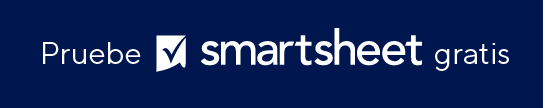 PLANTILLA DE PRESENTACIÓN DE PLAN DE MEDIOS
PRESENTACIÓN DE PLAN DE MEDIOS
SU
LOGOTIPO
NOMBRE DE LA ORGANIZACIÓN
 
DD/MM/AAAA
 
Dirección, ciudad, estado y código postal
Teléfono
Dirección web
Dirección de correo electrónico
PRESENTACIÓN DE PLAN DE MEDIOS
VISTA DE CUADRÍCULA DE COMUNICACIONES
PLAN DE ACTIVIDAD
INFORME DEL PROYECTO
RESUMEN DEL PLAN